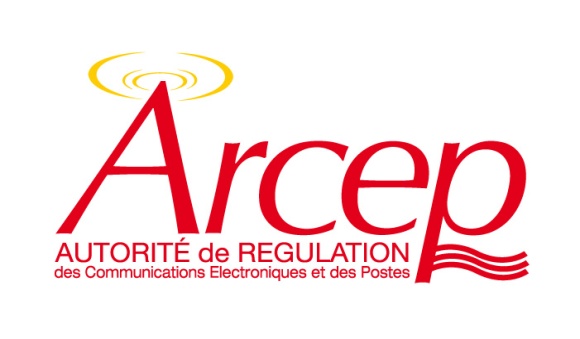 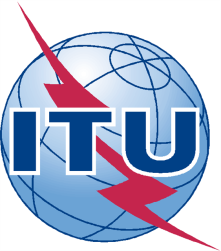 QUALITE DE SERVICE DES RESEAUX  : EXPERIENCE DE L’ARCEP BURKINA FASO			 www.arce.bf               +226 50 37 53 60
PLAN
I Cadre juridique
II Objectifs
III Démarche
IV Contrôle par l’Audit
V  indicateurs mesurées
IV  enquêtes auprès des clients
VII  présentation des résultats
VIII  sanctions
I Cadre juridique
la Loi n° 061 – 2008/AN du 27 novembre 2008 portant réglementation générale des réseaux et services de communications électroniques au Burkina Faso, ensemble ses textes d’application
Les Arrêtés octroyant des licences d’exploitation de réseaux de communications électroniques ouverts au public à Télécel Faso S.A., Airtel Burkina S.A. et ONATEL S.A.
Le cahier des charges de chaque opérateur qui définit des limites de couverture et des indicateurs de qualité de service et leurs seuils respectifs.
II Objectifs
satisfaire la clientèle en matière de qualité de service offert ; 
 contrôler le niveau de réalisation des obligations contenues dans le cahier des charges de chaque opérateur ; 
 vérifier la puissance de champ émise en rapport avec la santé de la population;
accompagner les opérateurs dans la fourniture d’un service de qualité.
III Démarche
Contrôle par audit complet des réseaux sur la base de TDR
Contrôle par enquête de satisfactions auprès des consommateurs
Evaluer la qualité de service des opérateurs
Contrôle inopiné de mesures de QoS
IV Contrôle par audit
Expérience et compétence 
 Proposition d’un protocole de mesures
 Drives tests de mesures
Données brutes 
 Analyses compteurs
Définition des fiches d’enquêtes
Définition des indicateurs 
Termes du cahier des charges des opérateurs 
 Choix du consultant
Présentation et validation du protocole avec les opérateurs
Les consultants
Le régulateur
Les consommateurs
Les opérateurs
Amendement du protocole 
Disposition du réseau pour les mesures
Les enquêtes
IV Contrôle par Audit
IV.2 Les phases de l’audit
PHASE PREPARATOIRE : 

Réunion de lancement avec les opérateurs, le consultant et l’ARCEP 
Le consultant présente:
  
sa méthodologie ; 

les indicateurs à mesurer conformément au cdc des opérateurs;

la période de la campagne de mesures ;

les outils de mesures ;

ses équipes de mesure.
IV Contrôle par audit
IV.2 Les phases de l’audit
PHASE PRATIQUE : 
Il permet d’avoir une image de la qualité de service telle que ressentie par les clients. Les mesures de qualité suivantes sont réalisées : 

en véhicule et parcours des  27 villes les plus importantes et 13 axes routiers  principaux ; 

 à l’intérieur et à l’extérieur des bâtiments ; 

la qualité et l’accessibilité au service DATA ; 

 L’enquête d’évaluation de la qualité auditive telle que perçue par l’utilisateur final.

PHASE FINALE :
 Présentation des résultats aux opérateurs
IV Contrôle par Audit
IV.3  Les actions menées 

 vérification de la norme architecturale utilisée par les opérateurs GSM; 

 contrôle de l’utilisation faite des fréquences allouées aux opérateurs;

Vérification des conditions techniques d’interconnexion des réseaux GSM ;

 contrôle de la qualité des services (QoS) offerte (Voix, SMS, Internet) 
 indicateurs mesurées ;

 contrôle de la couverture géographique des réseaux;

 vérification des niveaux des signaux émis et reçus en conformité aux normes admises, notamment pour la santé des citoyens ;
IV Contrôle par Audit
IV.3  Les actions menées :

contrôle de la confidentialité et de la sécurité des communications sur les réseaux des opérateurs ;

 certification de la permanence et de la continuité des différents services sur les réseaux des opérateurs ;

 vérification de la fonctionnalité des appels d’urgence sur les réseaux des opérateurs.
IV Contrôle par Audit
IV.4  Les outils de mesures 

Pour la campagne de 2012 une chaine de mesures TEMS a été utilisée. Elle se compose des éléments suivants  :

un mobile à trace (Ericsson R520M) ;

 un récepteur GPS de type NMEA ;

 un logiciel  pour l’acquisition et le traitement des mesures (Tems Investigation) avec licences appropriées ;

le logiciel MAPINFO a été utilisé comme un système d’information géographique pour la définition des parcours de mesures.
V Les indicateurs mesurés
V - Les indicateurs mesurées 

Taux de blocage  :
 c’est le rapport entre le nombre d'appels n'ayant pas abouti au bout de 15 secondes et le nombre total de mesures d'accessibilité. Le seuil du taux de blocage des appels est égal à deux et demi pourcent (2,5 % : 2% radio et 0,5 % commutation) ;

Taux de couverture Outdoor :
 c’est le rapport entre le nombre de mesures du niveau de puissance reçue dont la valeur est supérieure à -92 dBm et le nombre total de mesures ;

 Taux de couverture (Incar) : 
c’est le rapport entre le nombre de mesures du niveau de puissance reçue dont la valeur est supérieure à -99 dBm et le nombre total de mesures de couverture. (Incar : mesures effectuées à l’intérieur d’un véhicule) ;
V Les indicateurs mesurés
V - Les indicateurs mesurés 

 taux de couverture (Indoor) :
 c’est le rapport entre le nombre des mesures de niveau du champ dont la valeur Rxlev est supérieure à –75dBm et le nombre total de mesures de couverture ;  

 taux de coupure d’appel (Tc) :
 Rapport entre le nombre des coupures enregistrées et le nombre total de mesures d'accessibilité. Le seuil du taux de coupure des appels est de trois pourcent (3 %) ;
V Les indicateurs mesurés
Qualité du service SMS
 Taux d’accès au service SMS > 98 % ;
Taux de message SMS reçus sans erreur dans un délai de 2 minutes est > 99 % ; 

Qualité de service data 
Les principaux indicateurs en data sont  relatifs à  l’attachement au réseau GPRS (GPRS ATTACH), l’activation d’une session et le téléchargement du fichier :  
taux d’attachement au réseau GPRS avec succès ;
taux de connexion à Internet établie avec succès dans un délai inférieur à 30s ;
Le débit de téléchargement.
V Les indicateurs mesurés
Analyse des compteurs OMC ;

Vérification des numéros d'urgence : 
 	- 17 : Police

	- 18 et 112: Sapeurs Pompiers

	- 16 : Gendarmerie
VI Les enquêtes auprès des clients
Cette enquête a été réalisée par téléphone sur un échantillon représentatif d’abonnés. L’échantillon a été tiré aléatoirement à partir de la base des abonnés actifs de chaque opérateur.

Le but de la réalisation d’une telle enquête téléphonique est de :
 apprécier, sur une base comparative, la qualité de service des trois opérateurs réseaux mobiles au Burkina Faso offerte aux abonnés ;
évaluer les habitudes d’achat et les comportements des utilisateurs de la téléphonie mobile au Burkina Faso;
 évaluer les perceptions des utilisateurs de téléphonie mobile à l’égard de la qualité du service commercial de leurs opérateurs ;
 évaluer les perceptions des utilisateurs de téléphonie mobile à l’égard de la qualité du service technique ;
évaluer les perceptions des utilisateurs de téléphonie mobile à l’égard de la tarification des services.
VII La présentation des résultats
Après analyse et traitement des données brutes, un rapport présentant les résultats par réseau est élaboré et transmis à chaque opérateur. 

L’ARCEP prend des mesures conformément  à  l’article 186 de la Loi 61-2008 qui dispose  qu’ « En cas de manquement de tout titulaire d’une licence individuelle ou d’une autorisation générale aux dispositions législatives ou réglementaires afférentes à son activité ou aux prescriptions du titre en vertu duquel il exerce, l’Autorité de régulation le met en demeure de s’y conformer dans un délai minimum d’un mois, après que la personne mise en cause ait reçu notification des griefs qui lui sont reprochés et ait été mise à même de consulter le dossier et de présenter ses observations écrites et/ou verbales ».
VIII Les sanctions
notification des manquements par un courrier ;  

  mise en demeure de se conformer  dans un délai d’au mois un  mois 
 avec possibilité d’astreinte financière de  500 000 FCFA par jour sans dépasser un cumul de 50 000 000 ; 

  sanction pécuniaire variant entre 1 et  2 % du chiffre d’affaires HT ;  
 avec un taux maximum de 3 % en cas de récidive ; 
 
 Autres sanctions applicables : 

a) suspension de la licence individuelle ou de l’autorisation générale 
 pour une durée d’un mois ; 
b) réduction de la durée de la licence d’un an maximum ;
non renouvellement de la licence individuelle ; 
d) retrait de la licence individuelle ou de l’autorisation générale.
MERCI DE VOTRE ATTENTION